CECU’s Annual Report to California!
Steve Gunderson, President and CEO
October 11, 2019
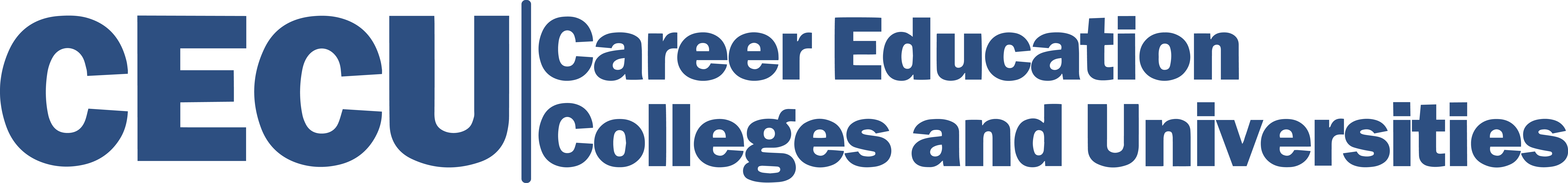 1
2
“As the World Turns…”
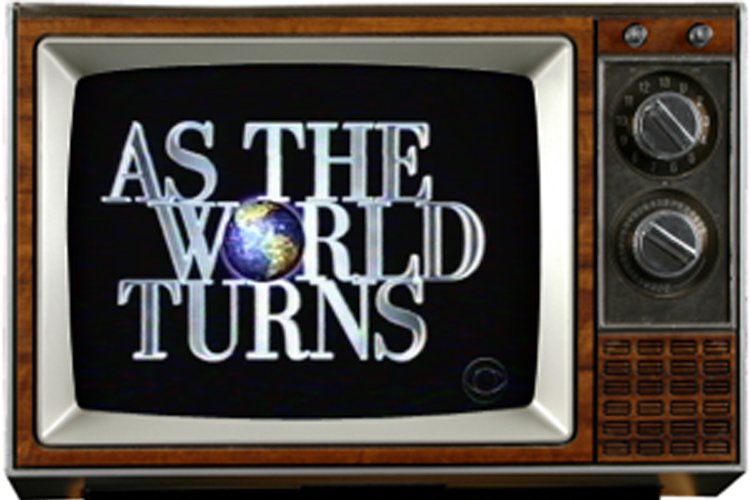 “Here’s Our World Today!”
3
Legislation in the 116th Congress Against the Sector
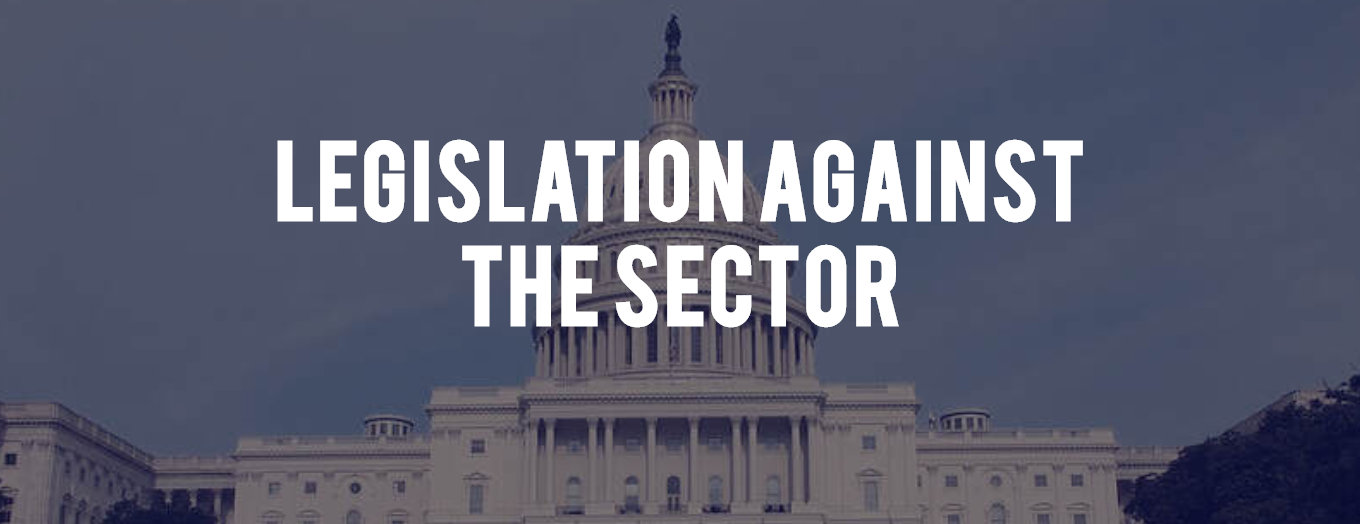 Now 15 pieces of legislation with Lee’s Resolution of Disapproval of BDR.
4
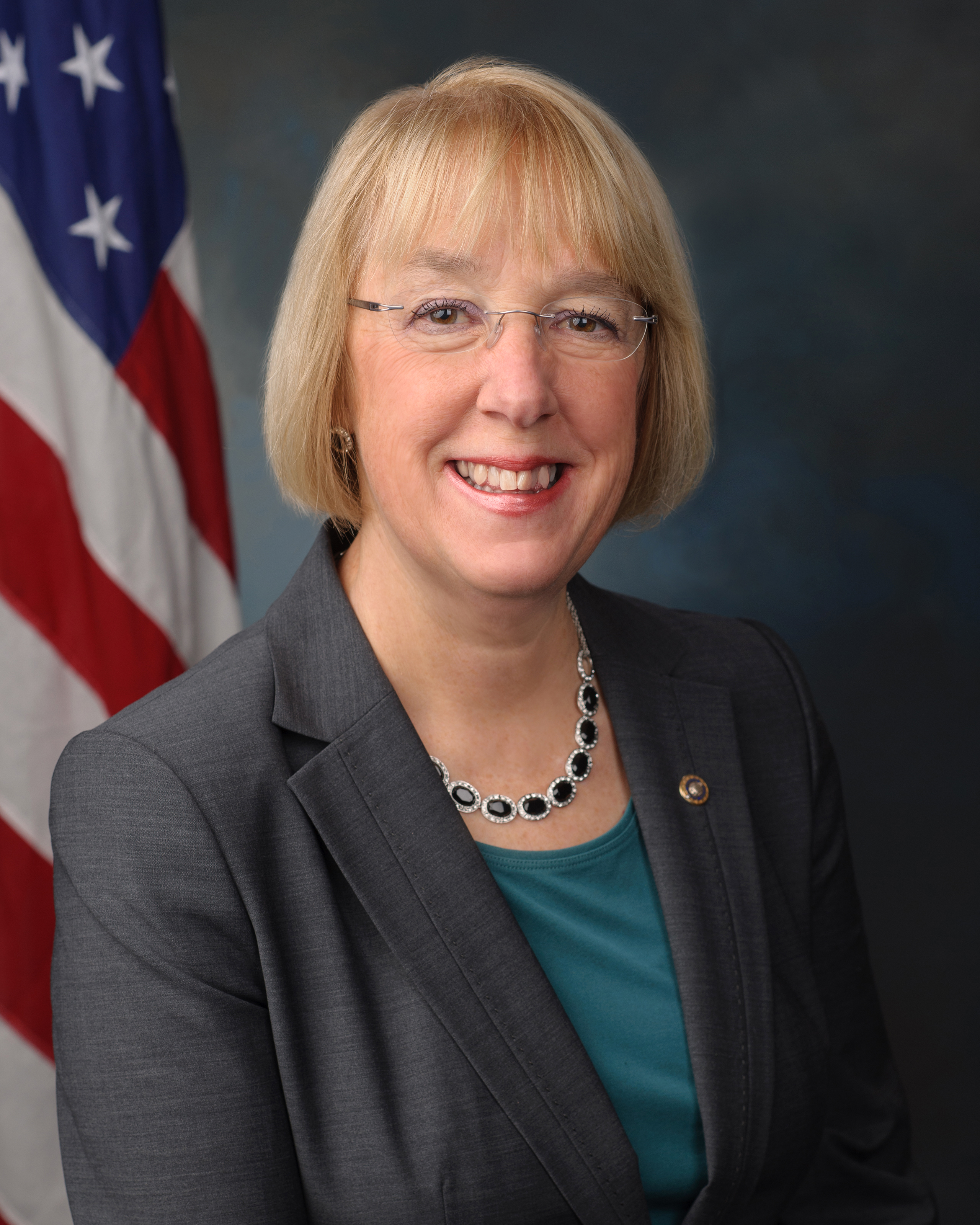 The Senate’s ranking Democrat Message to all D’s
Senator Patty Murray
5
The Agenda Changes!
Key Message #1
6
We began the year pushing for Bi-Partisan HEA Reauthorization.
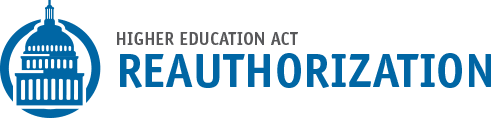 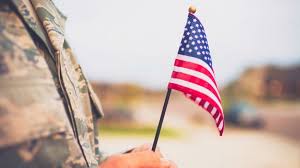 Opponents use veterans as a wedge!
7
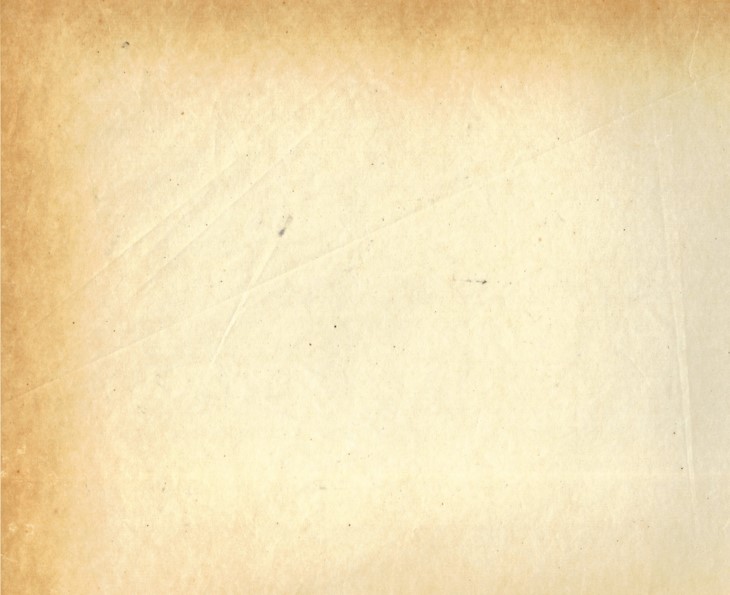 Career Education Colleges and Universities- 2019 GR Priorities -
Access to Postsecondary career Ed
 Protect Veterans Access
 HEA Re-Authorization:
Short-Term Pell
Risk-Adjusted Repayment Rates
BDR w Due Process
Restore TRIAD
Revise Audits
Prioritize Students in School Closures
Restore ATB
November 16, 2018
8
The Proposals begin:
90/10: Closing “The Loophole!”
85/15
80/20
9
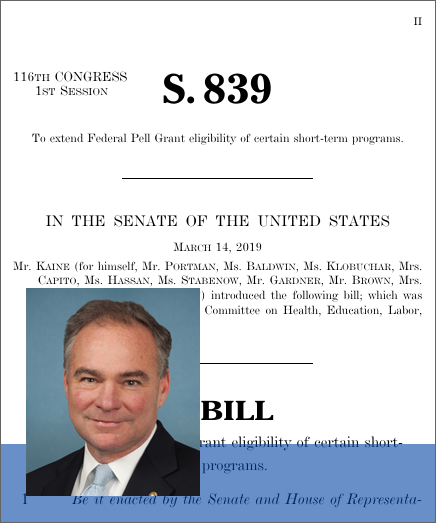 SB 839: The Kaine-Portman JOBS Act of 2019 introduced March 14, 2019
10
These are Examplesof 2 Strategies by our Opponents:
Their Campaign to Remove Veterans’ Access to Career Schools
Key Message #2
12
Their Campaign to Remove the Sector from Federal Funding!
Key Message #3
13
They believe:
“They believe: If we can cut off Veterans, we can cut off everything else!”
Michael Dakduk
Executive VP & Director of 
Government Relations
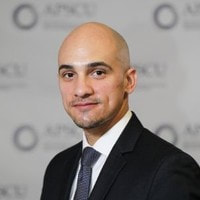 14
The Campaign to Protect Veterans’ Access
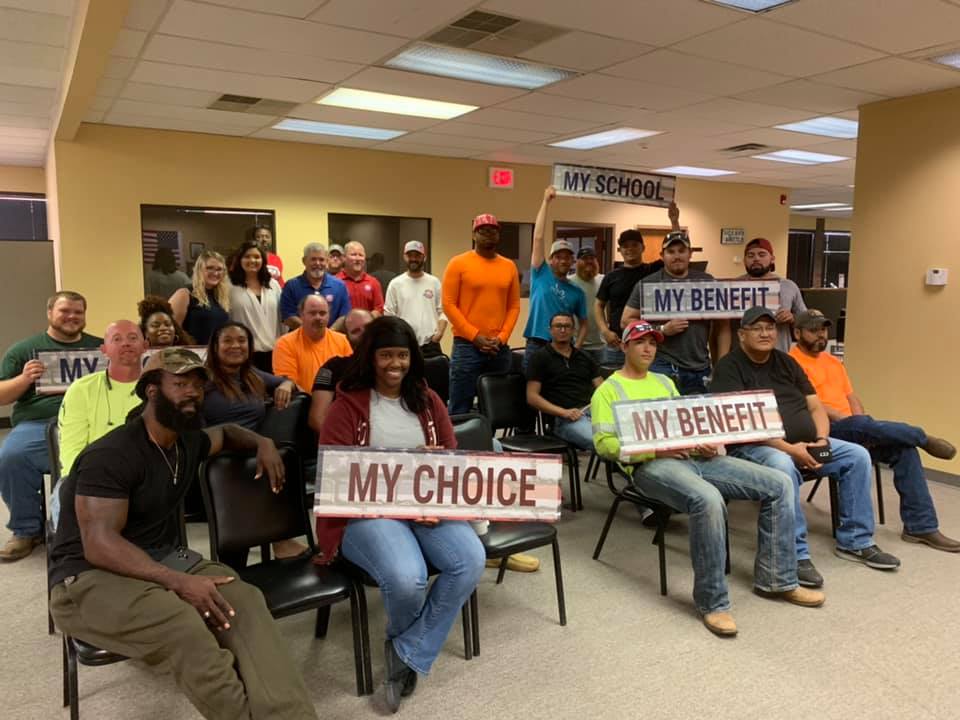 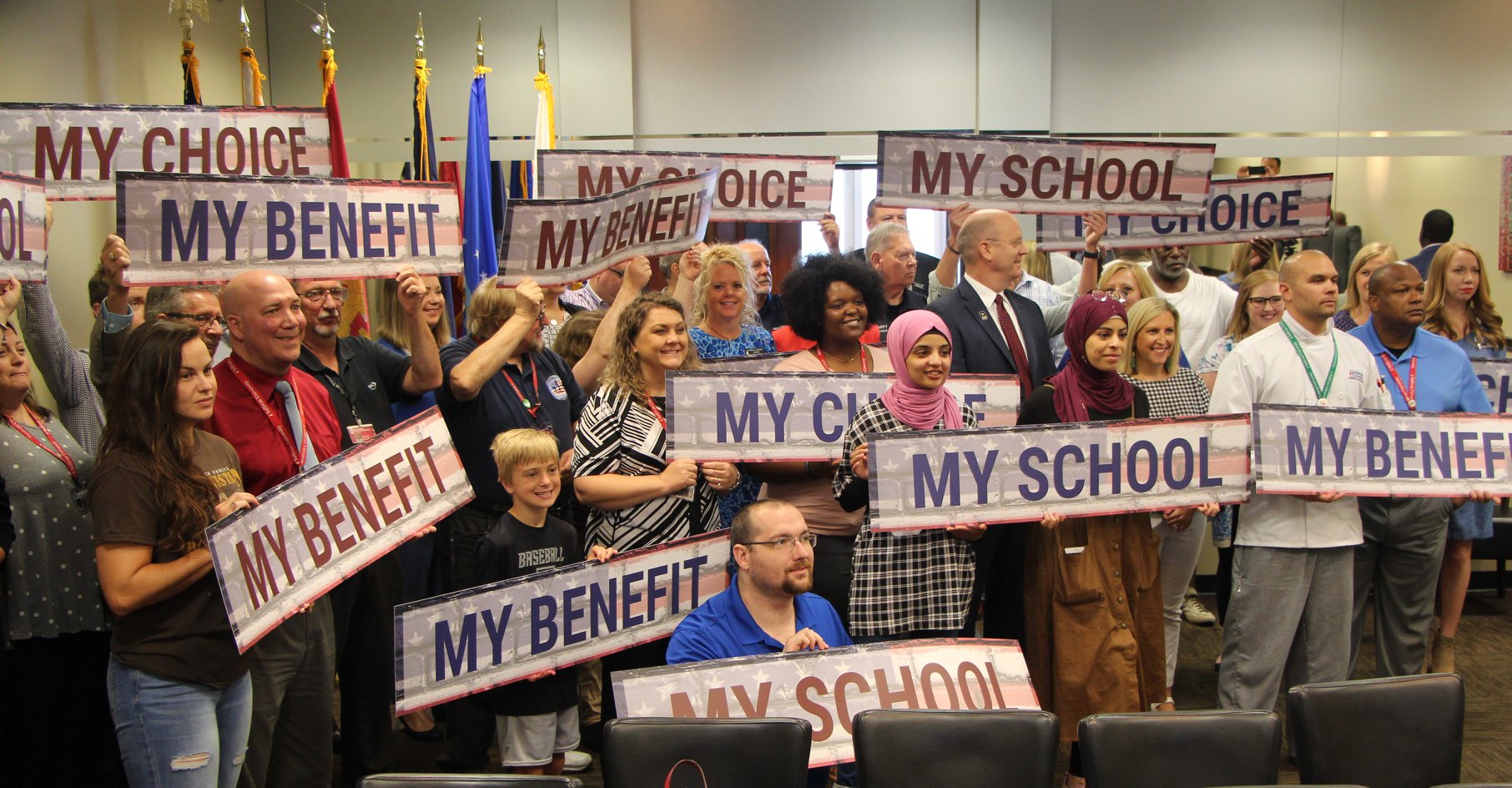 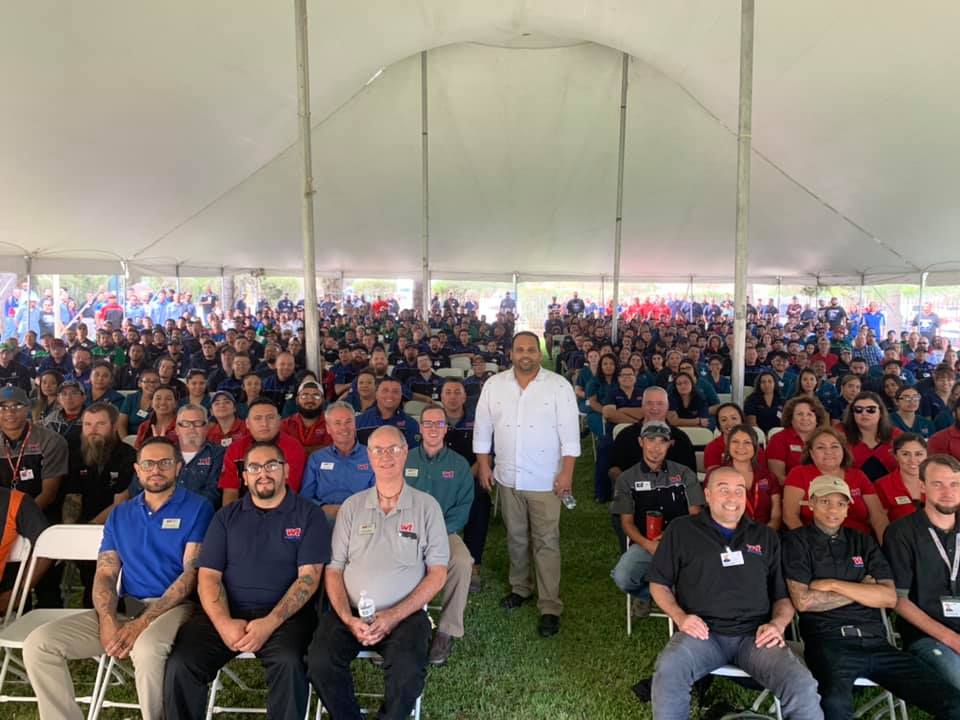 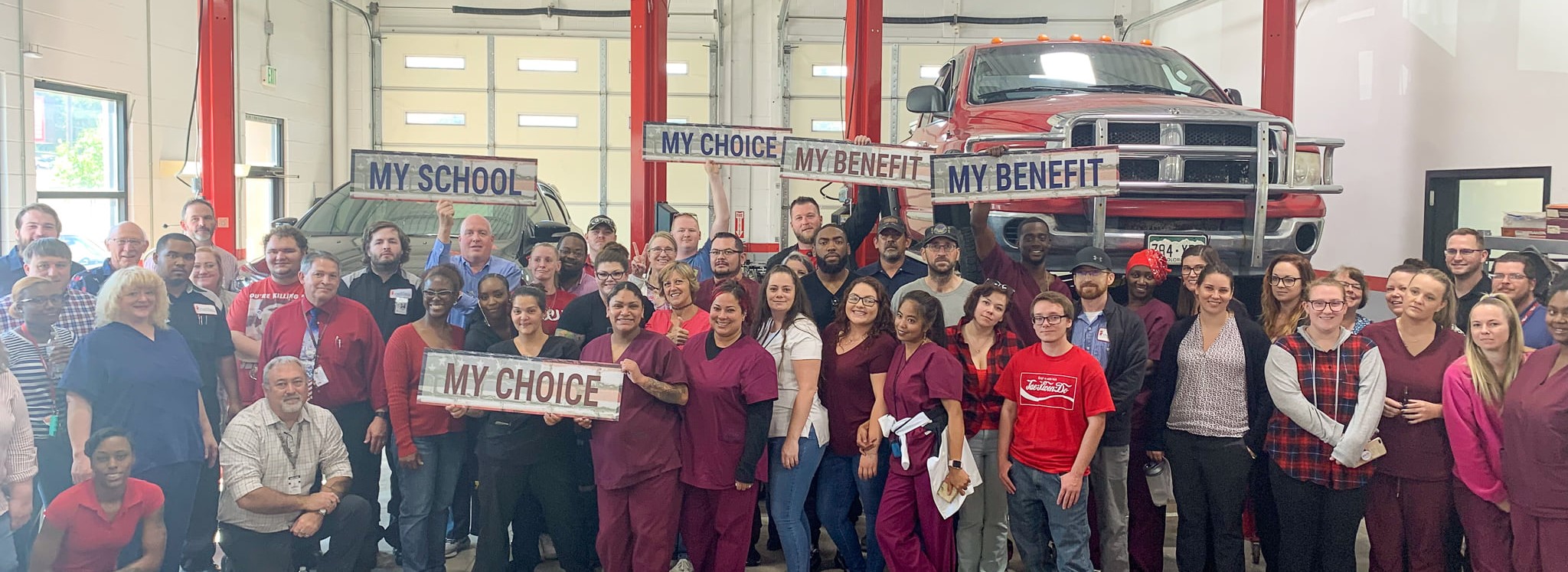 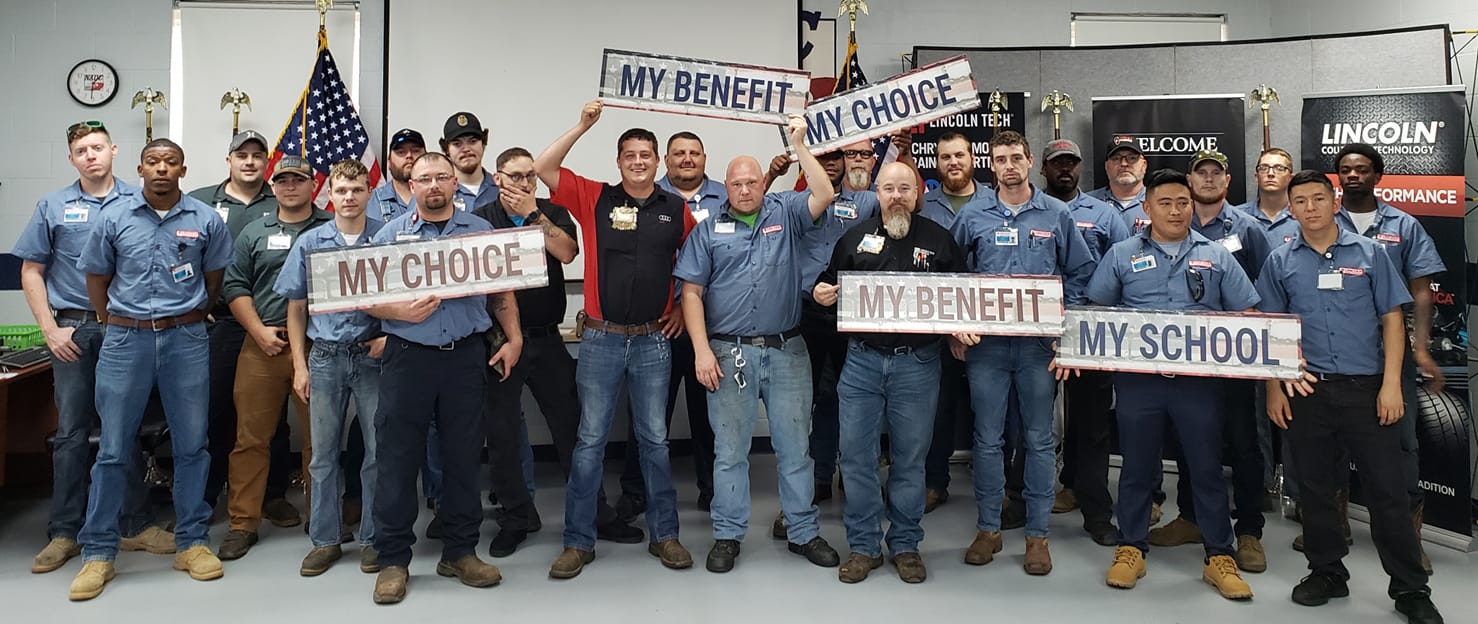 15
The Budget:
The Budget:  $619,000 Raised in new donations!
16
The Post-9/11 GI Bill Benefit
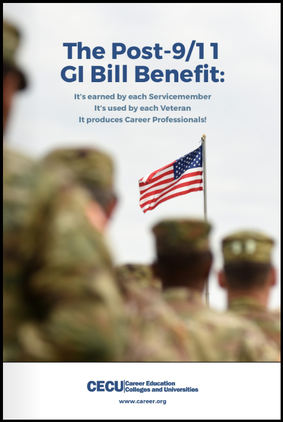 17
The Voice
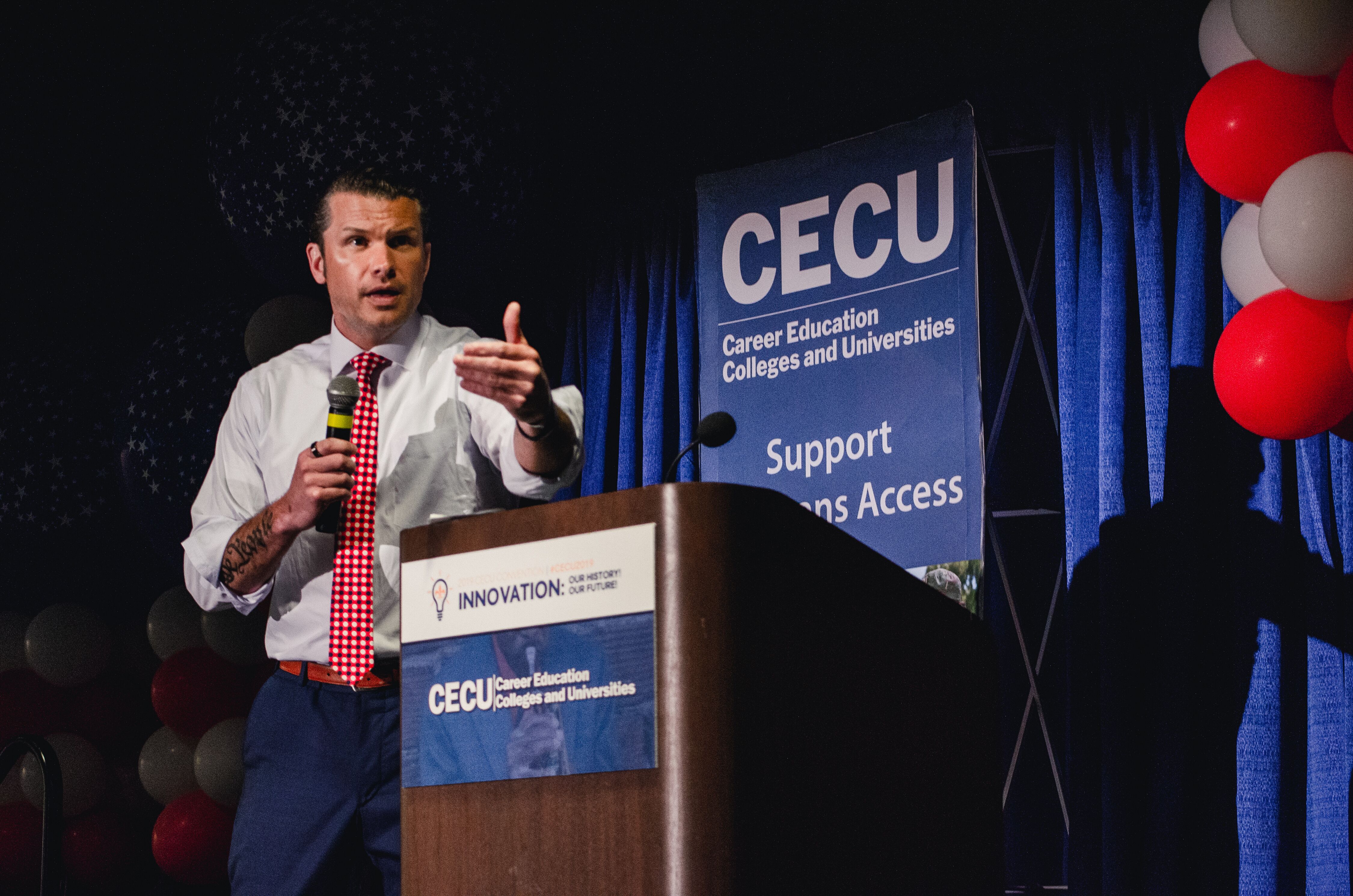 18
Veterans for Career Education
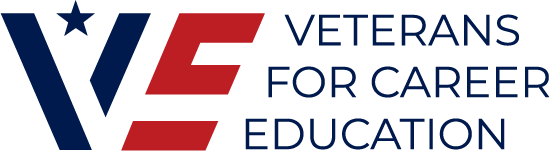 19
Veterans for Career Education Co-Chairs
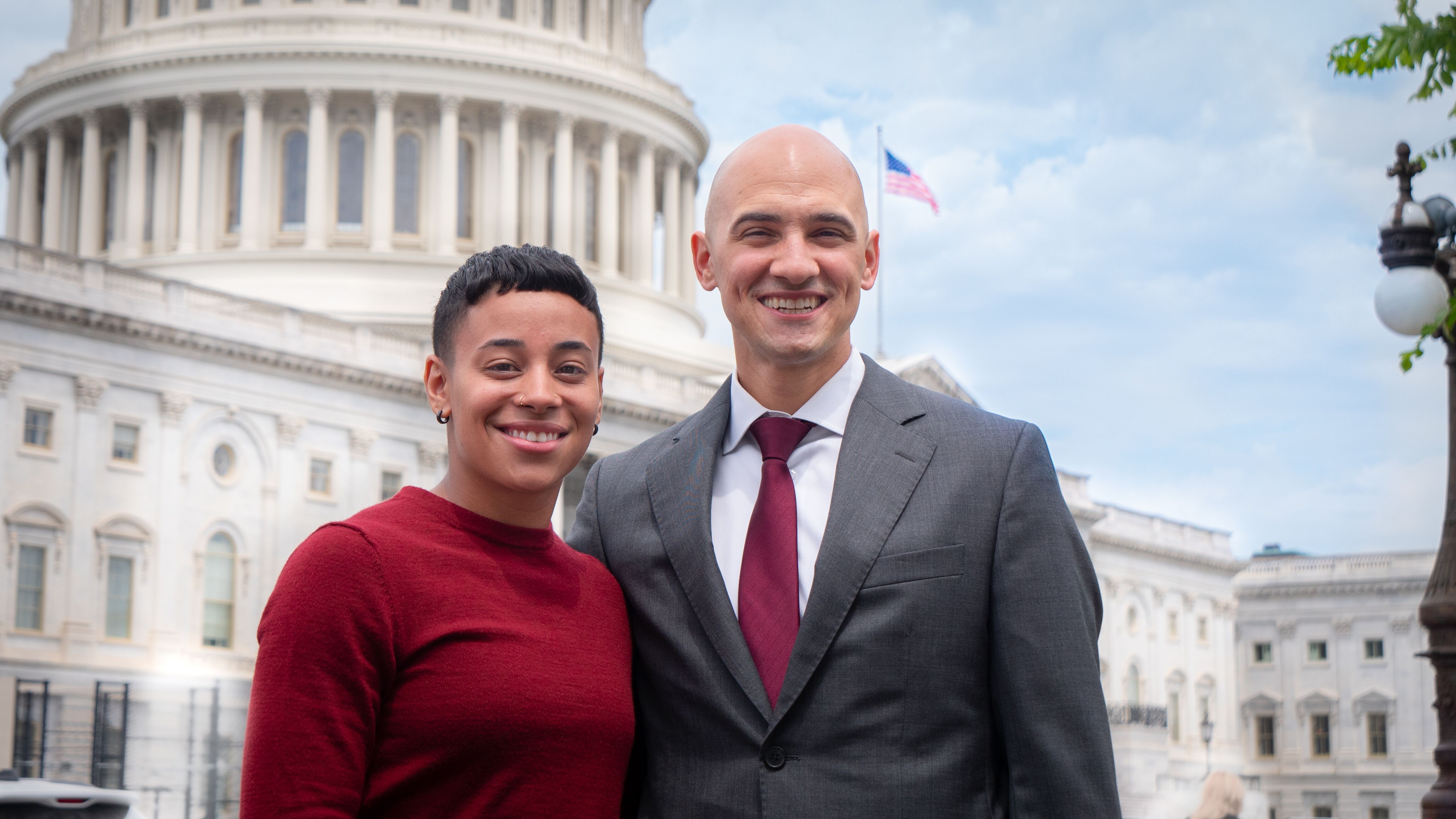 Kristyl Rodriguez & Michael Dakduk
20
Veterans for Career Education
21
Veterans for Career Education
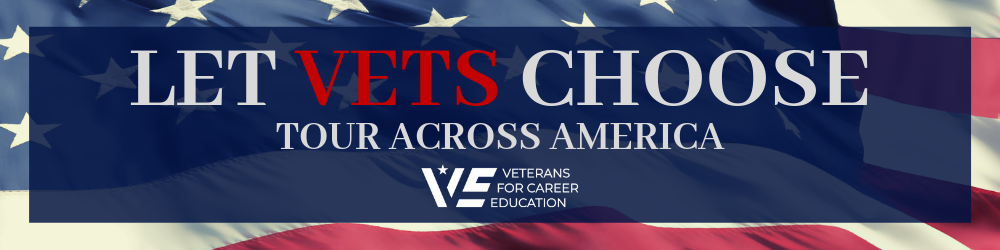 33 school rallies to date!
1,585 VCE Members!
22
Veterans for Career Education
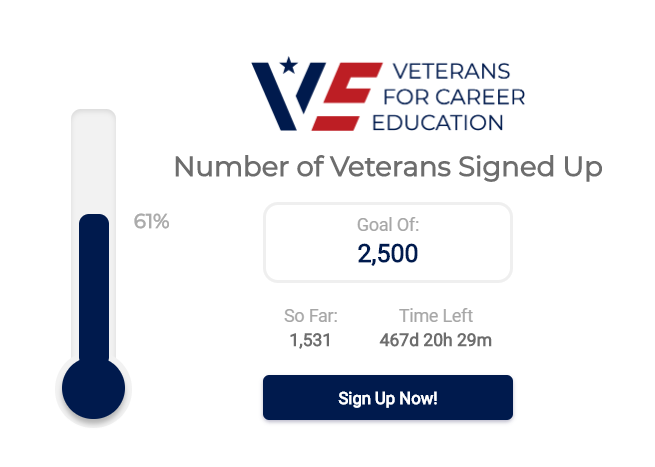 Our Goal: 2,500 VCE Members by the end of 2020!
23
We are changing the Face and the Mission of our Sector!
Key Message #4
24
Changing the Face of our Sector
From Corinthian/ITT to Veterans
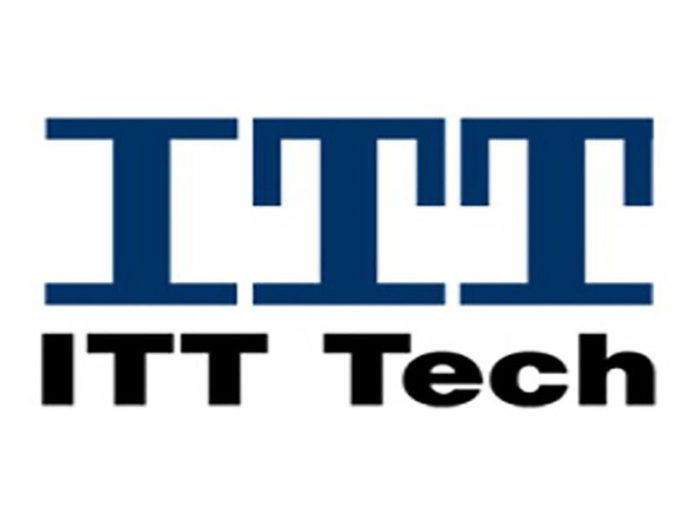 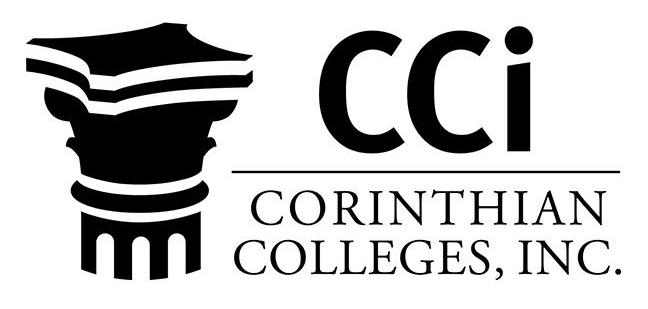 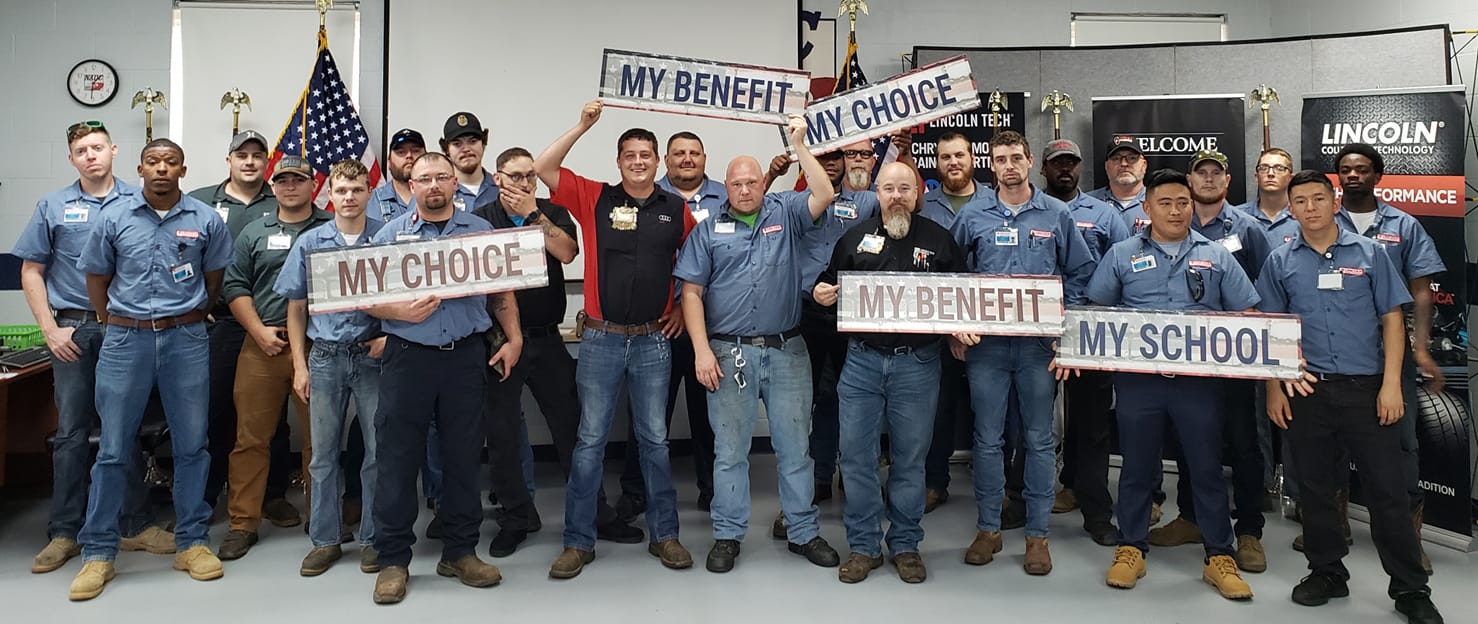 25
Changing the Mission of our Sector
From “For-Profit Schools to Postsecondary Career Education!
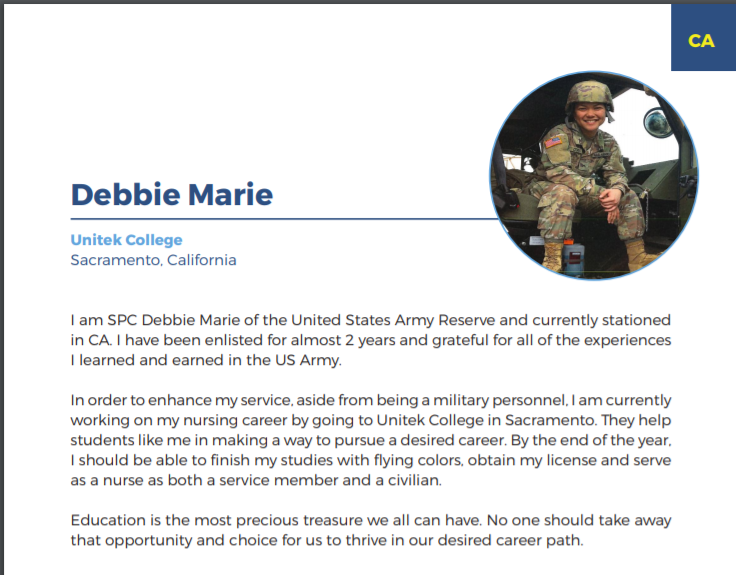 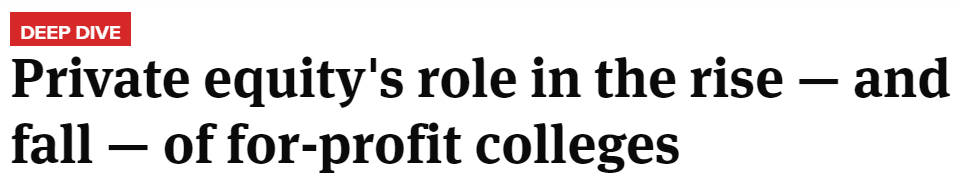 26
When Rhetoric becomes Reality!
Change 90/10
Eliminate use of GI Benefits in sector		
Short Term Pell
No participation by Proprietary Sector
The 2020 Presidential Campaign
27
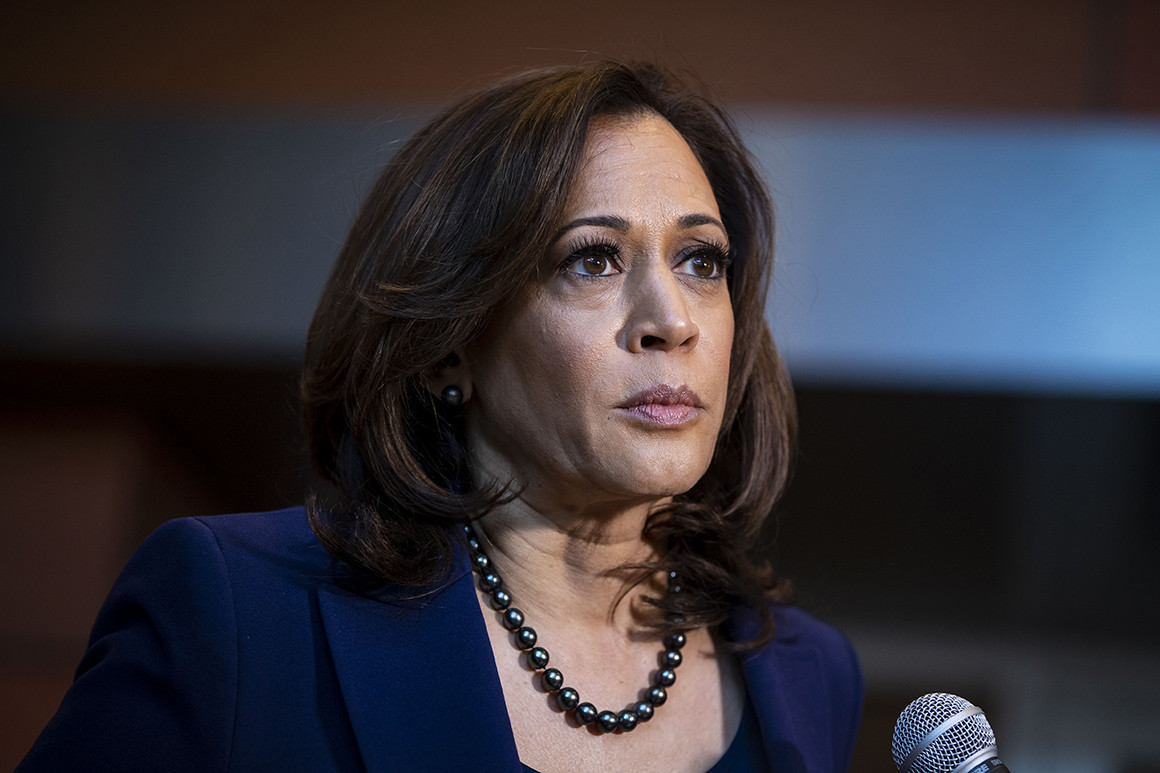 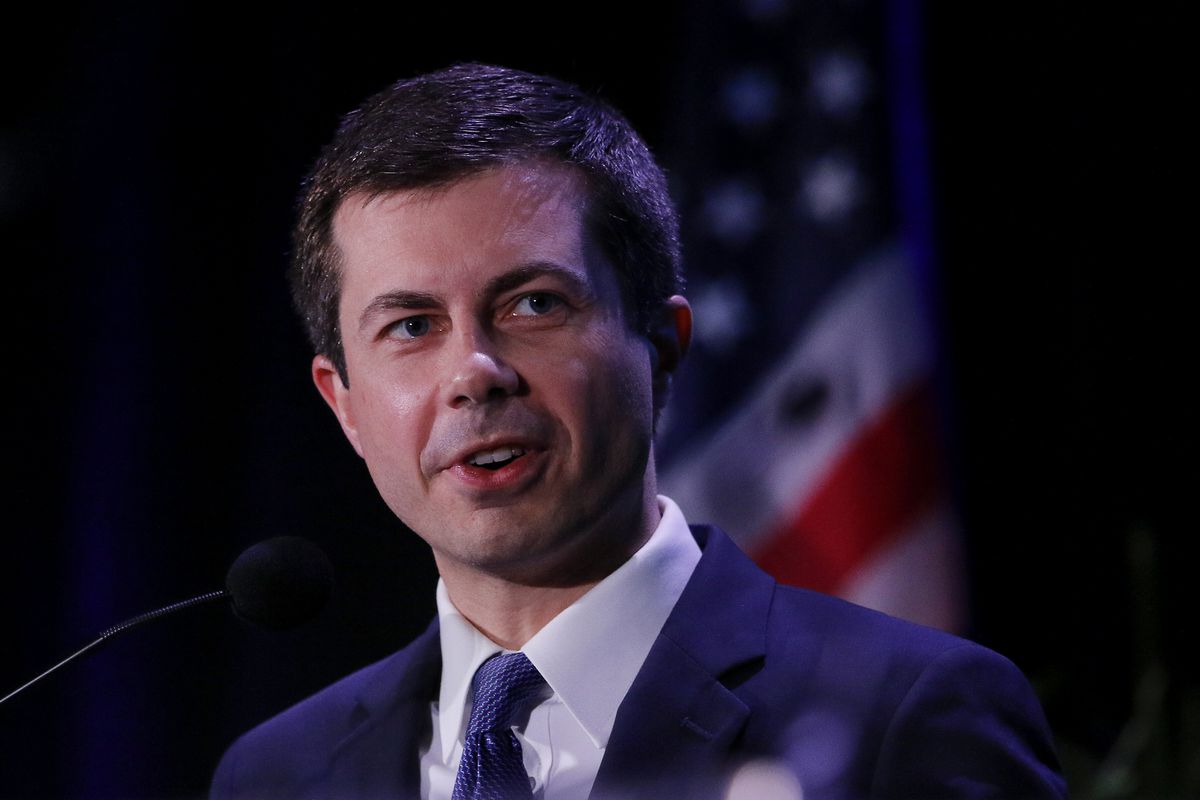 “We need to get rid of the for-profit colleges...”  
Senator Kamala Harris 
CNN Town Hall
January 29, 2019
"The moment I deployed, my Facebook feed started filling up with ads from these for-profit colleges. On my watch, those colleges that turned the Department of Education into a predatory lender -- that’s where we'd start getting rid of loans.” 
Pete Buttigieg
Democratic Primary Debate
July 30, 2019
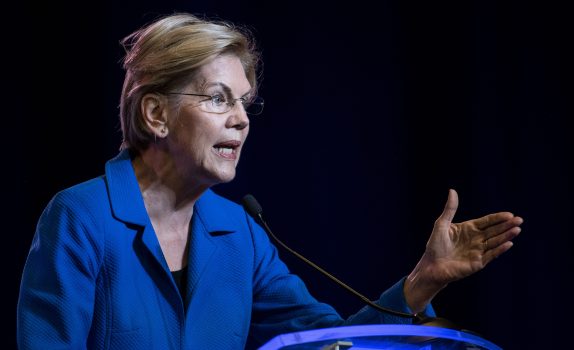 “Ban for-profit colleges from receiving any federal dollars.” 
Senator Elizabeth Warren
Higher Education Plan 
Unveiled in 2019
28
Key Message #5
The Agenda Changes - Again!
29
The Alexander Proposal:
8 proposals, including:
FAFSA Simplification		
Pell Grants for Prisoners
Short-Term Pell
Increase Maximum Pell Grant Award
Permanent Funding for HBCs
30
The Message:
“Everyone is Eligible for the Short-Term Pell”

“Everyone must meet the criteria!”
31
Our Challenge:
We need to get the votes to keep this compromise language in the bill!
32
AIM Higher Act:
Restore Obama BDR in statute
 Restore Obama GE in statute
 85/15, closing “loophole!”
 Short-Term Pell, Our sector excluded
 Limits on Marketing Dollars
 Minimums on Academic Instruction
33
Preparing for Whatever 2020 Brings!
Key Message #6
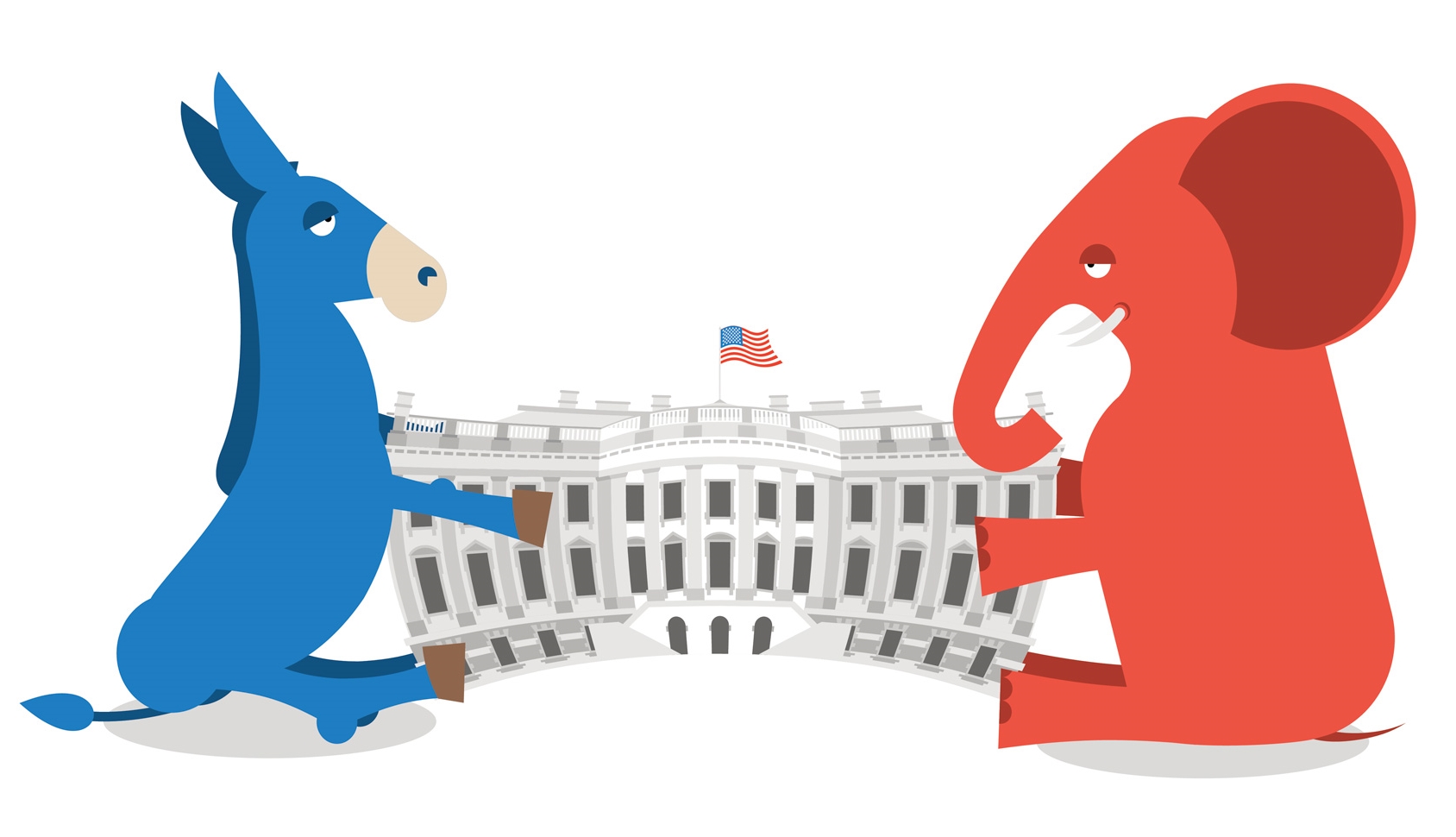 34
We Must Prepare For:
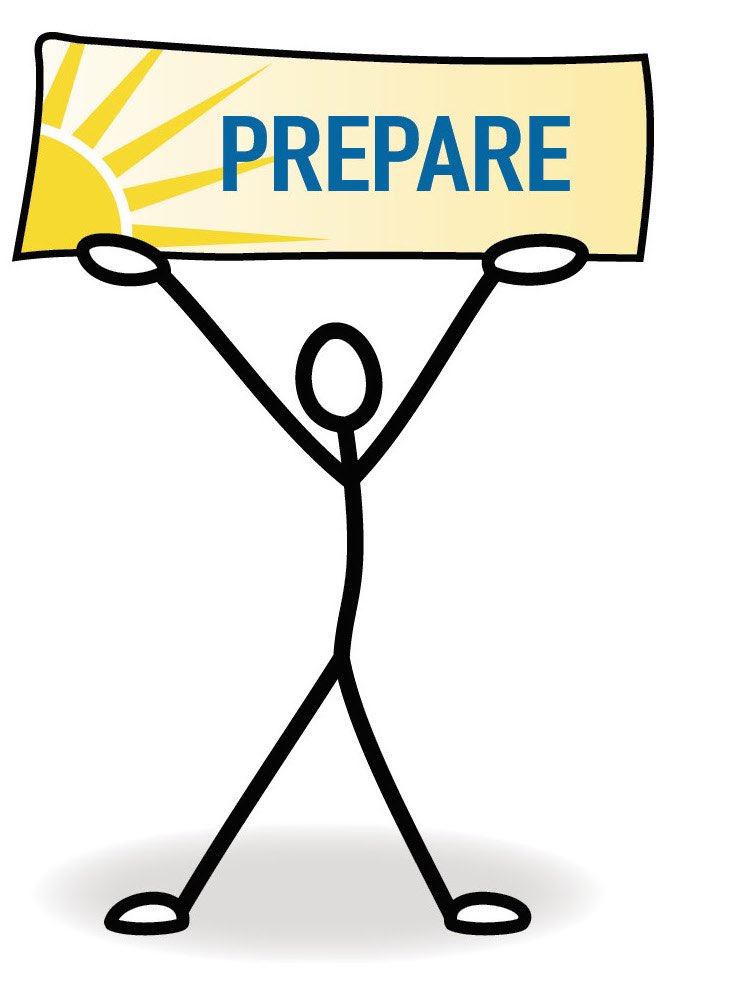 A Trump 2nd Term  (with new personnel likely)
 A Democrat President – and maybe a Democrat Congress.
35
June 2019 through December 2020
18 Months to:
 Do as much as we can in GR now!
 Grow Grassroots!
 Build our PAC!
 2,500 VCE Members!
 Become the Voice of Postsecondary Career Education!
36
We will be guided by 3 Values:
Outcome Metrics for all programs, all schools
Full Transparency of Outcomes
Separate on-site from exclusive on-line liberal arts schools.
37
The Demand for our students and our schools continues to Grow!
Key Message #7
38
In the endWe will succeed because we are responding the demand for skilled workers!
39
The September BLS Projections:2018-2028
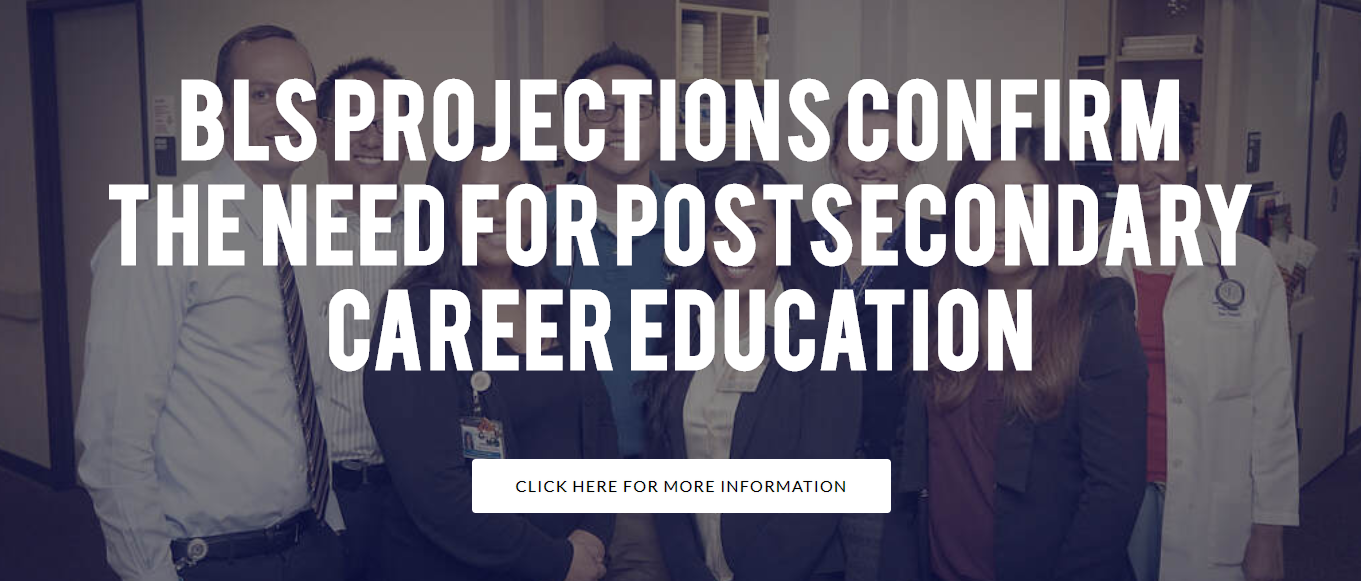 40
Medical Assistants
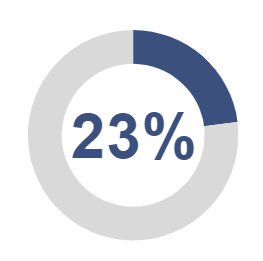 Growth
99,700
average annual demand!
154,900 
new jobs
842,000 
jobs due to separations
41
Cosmetology, Hair Stylist, Barbers:
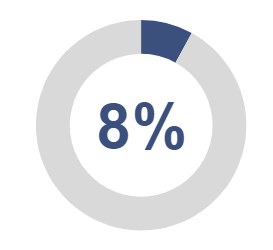 Growth
104,700
average annual demand!
63,900
new jobs
983,000
jobs due to separations
42
Registered Nurses
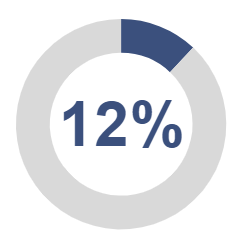 Growth
210,400
average annual demand!
371,500
new jobs
1.733 million
jobs due to separations
43
Massage Therapists
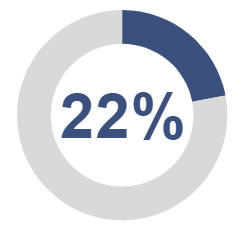 Growth
24,200
average annual demand!
35,400
new jobs
207,000
jobs due to separation
44
Dental Assistants
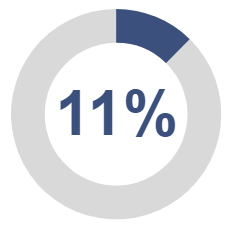 Growth
44,800
average annual demand!
38,700
new jobs
409,000
jobs due to separations
45
Licensed Practical Nurses (LPN)
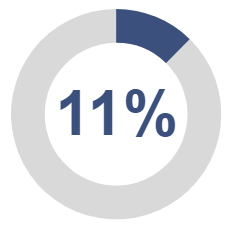 Growth
66,300
average annual demand!
78,100
new jobs
585,000
jobs due to separation
46
Culinary Chef
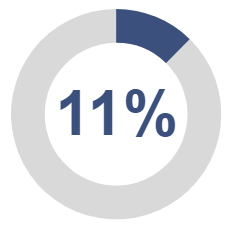 Growth
20,700
average annual demand!
15,400
new jobs
192,000
jobs due to separations
47
HVAC Technician
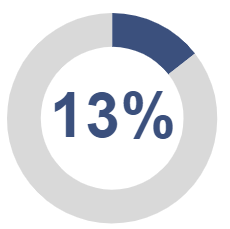 Growth
42,800
average annual demand!
46,300
new jobs
382,000
jobs due to separations
48
Welders, cutters, solderers, etc.
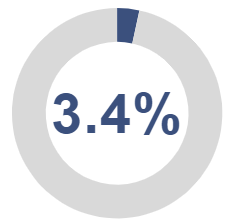 Growth
48,800
average annual demand!
14,500
new jobs
473,000
jobs due to separations
49
In Summary
The Demand for Skilled Workers is our greatest guarantee for the future!
8.4 million new jobs by 2028
Most of our programs are in growth occupations!
Remember:  18,854,200 separations projected annually!
Annual Demand for new skilled workers: 19,694,000!
50
In closing…The world won’t turn…



…without our graduates!
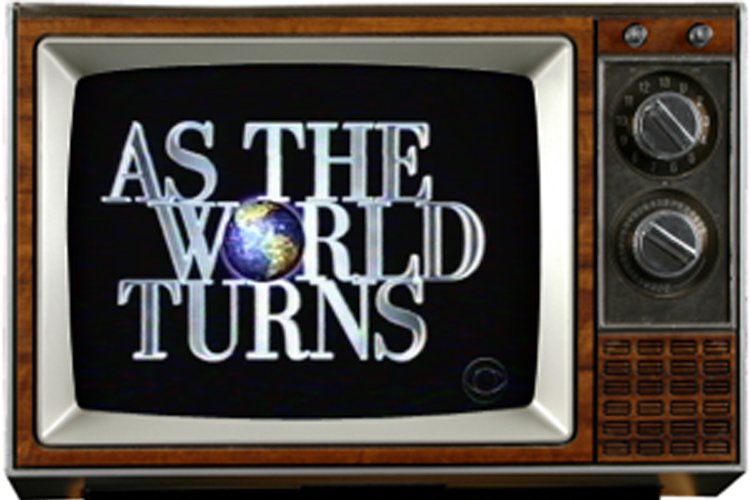 51